3D프린터 – 3DSWox 사용법
2022-09-06
정도윤(Doyun Jung)
2022-09-09
1
목차
1. 3D프린터 – 사용법
2. Autodesk Fusion 360에서 STL 파일 추출하기
3. 신도리코 3DWOX Desktop x64 - 사용법
4. 신도리코 3DWOX - 사용법
2022-09-09
2
1. 3D프린터 - 사용법
STL 파일을 미리 준비할 것
2. Autodesk Fusion 360에서 STL 파일 추출하기
1
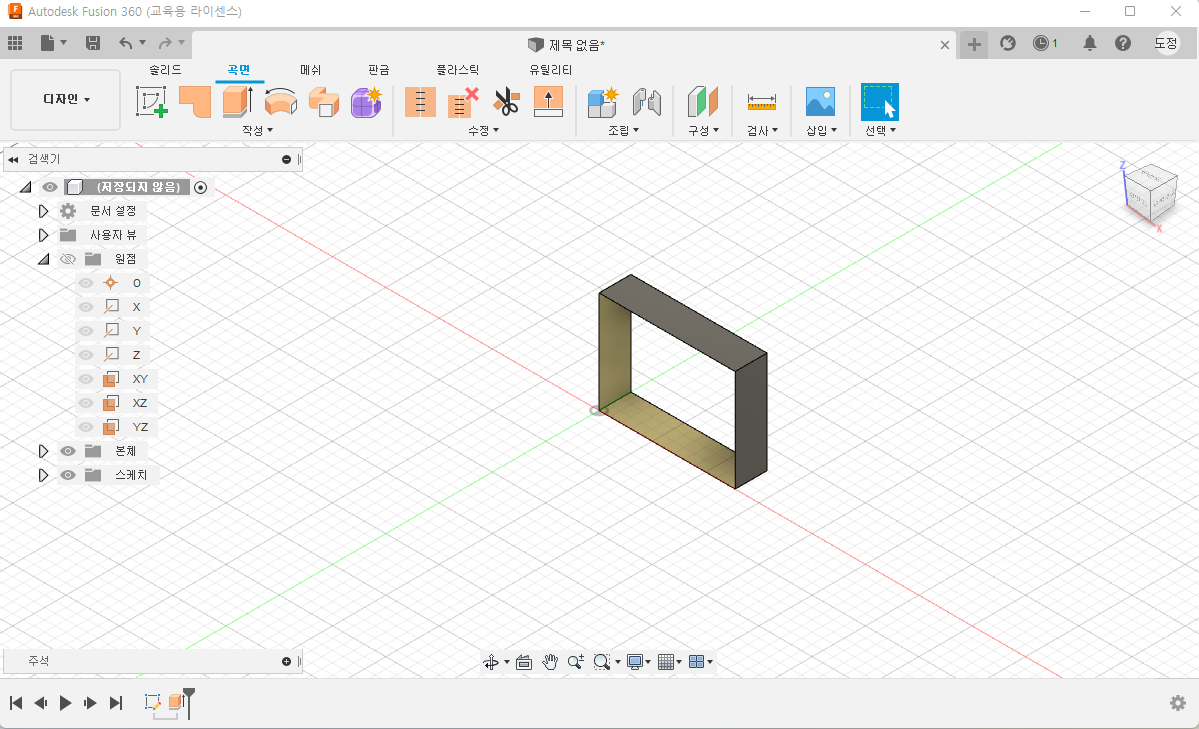 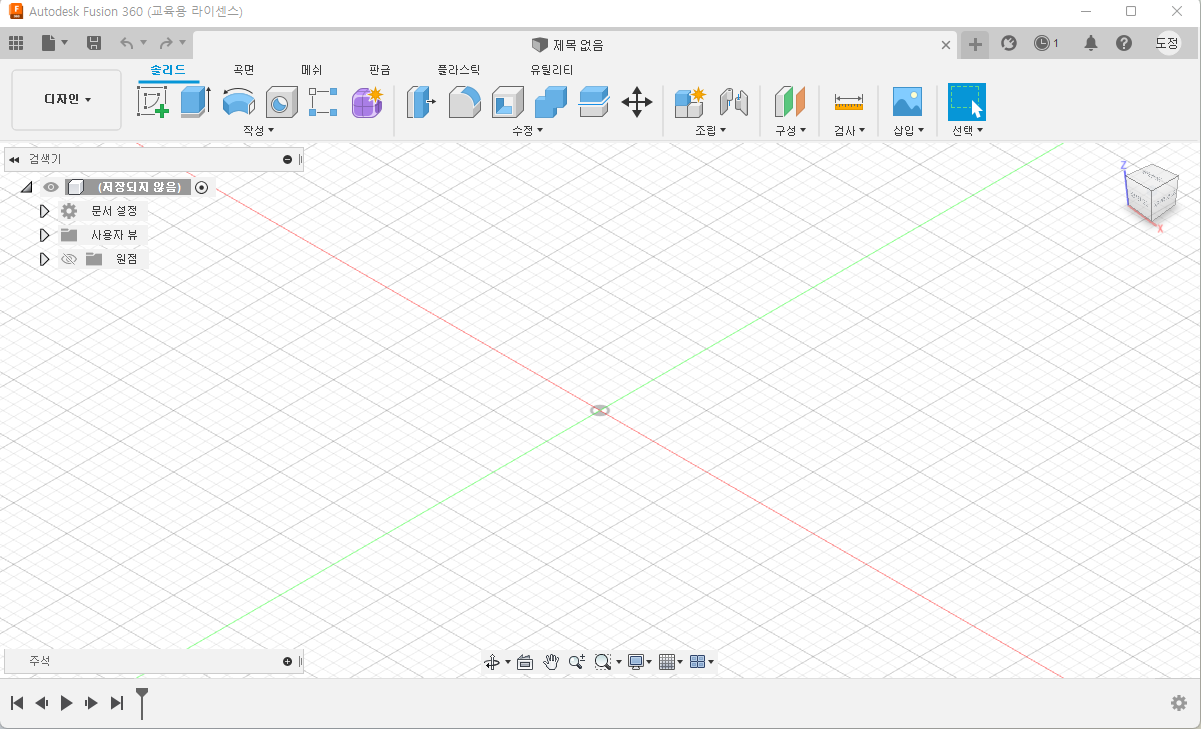 2. Autodesk Fusion 360에서 STL 파일 추출하기
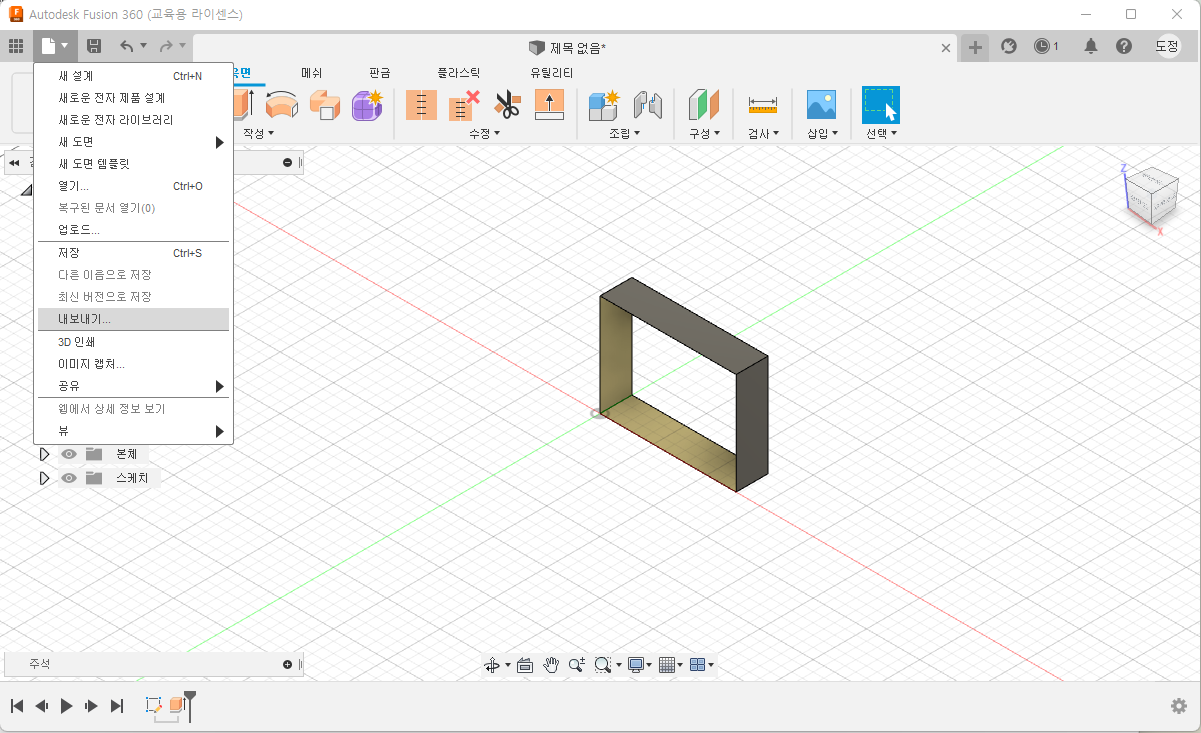 2
2. Autodesk Fusion 360에서 STL 파일 추출하기
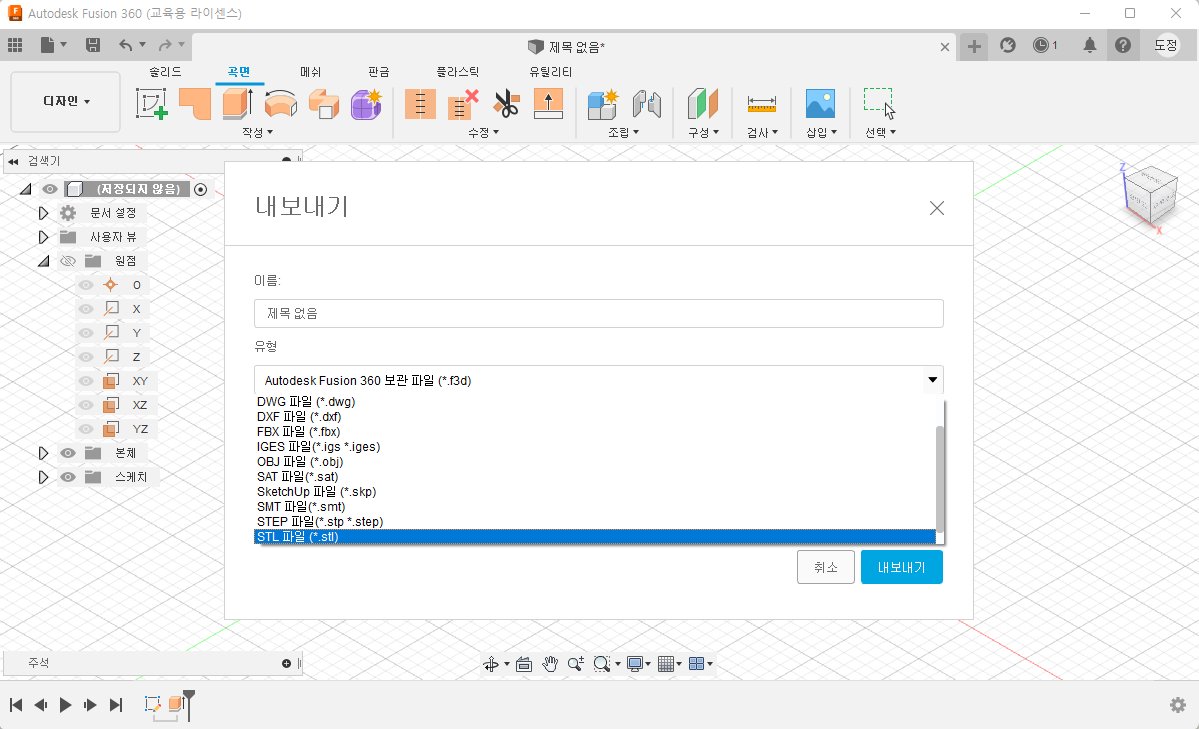 3
4
5
3. 신도리코 3DWOX Desktop x64 - 사용법
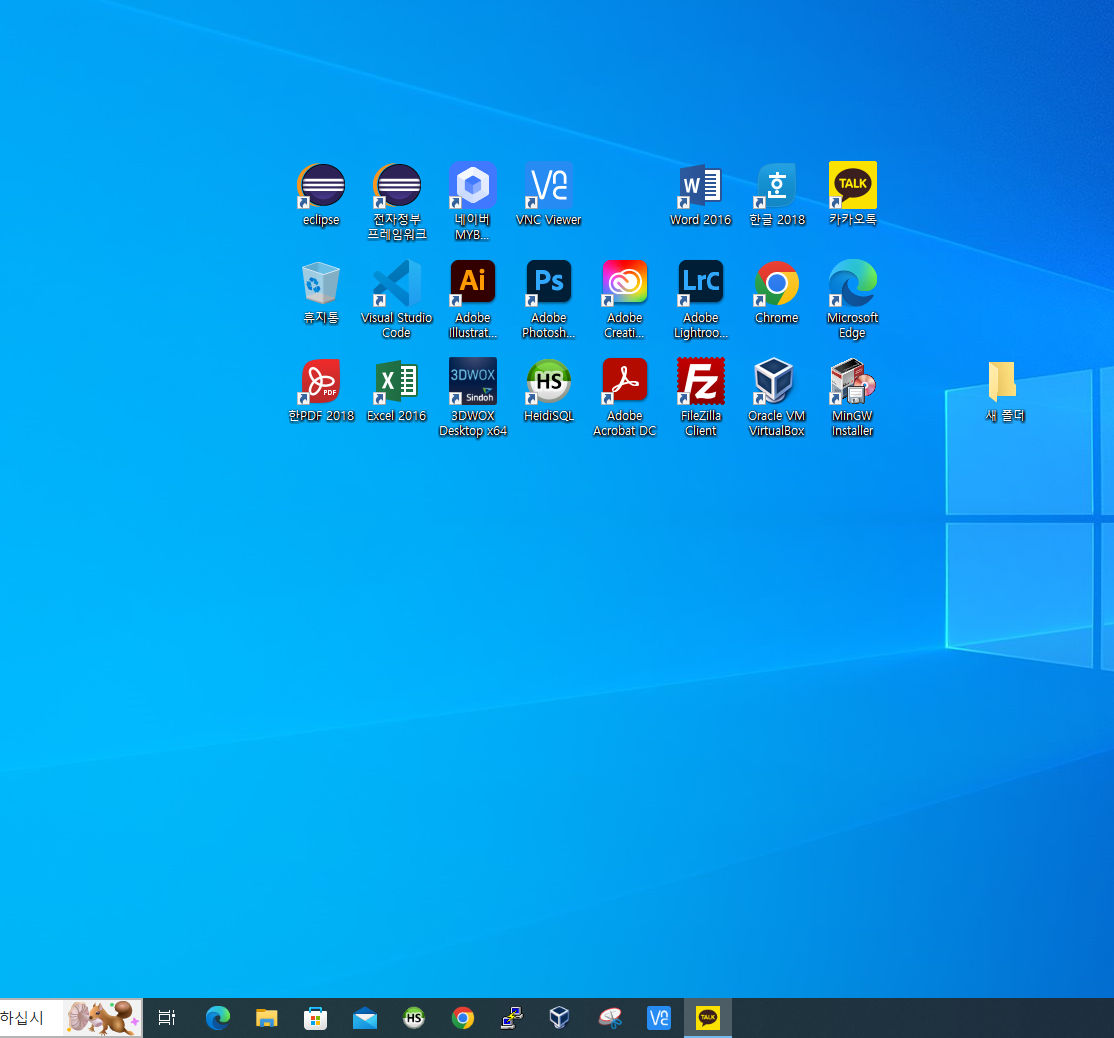 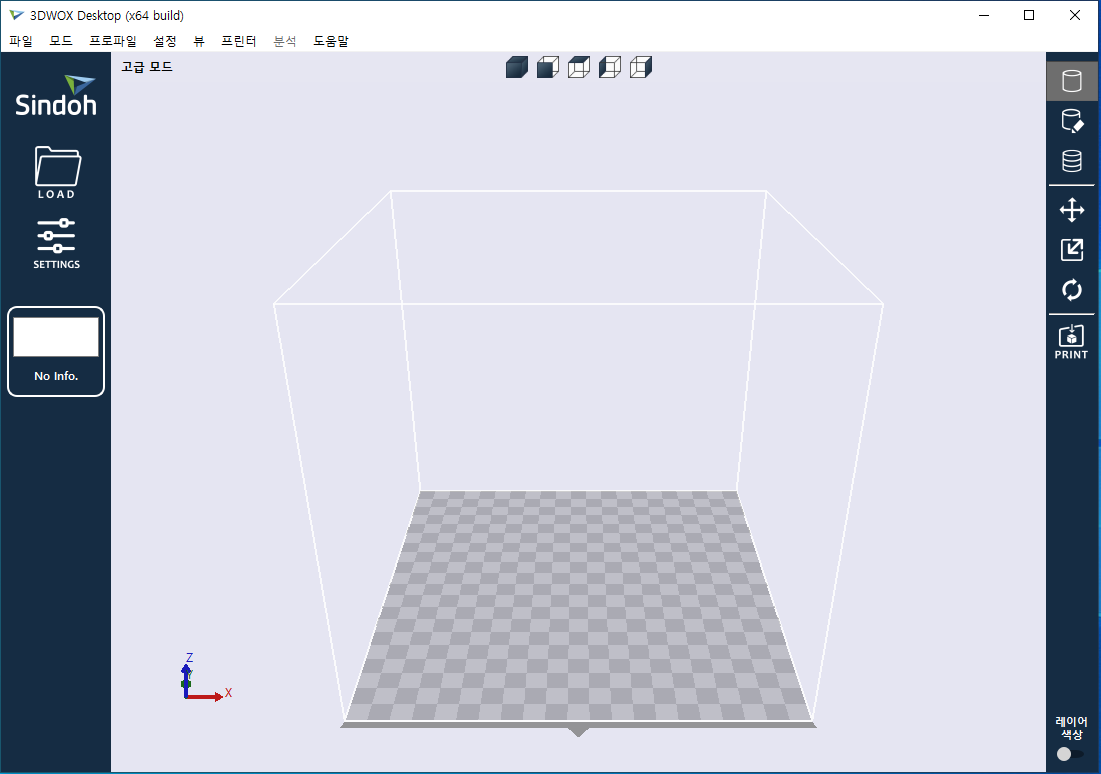 1
2
3. 신도리코 3DWOX Desktop x64 - 사용법
3
4
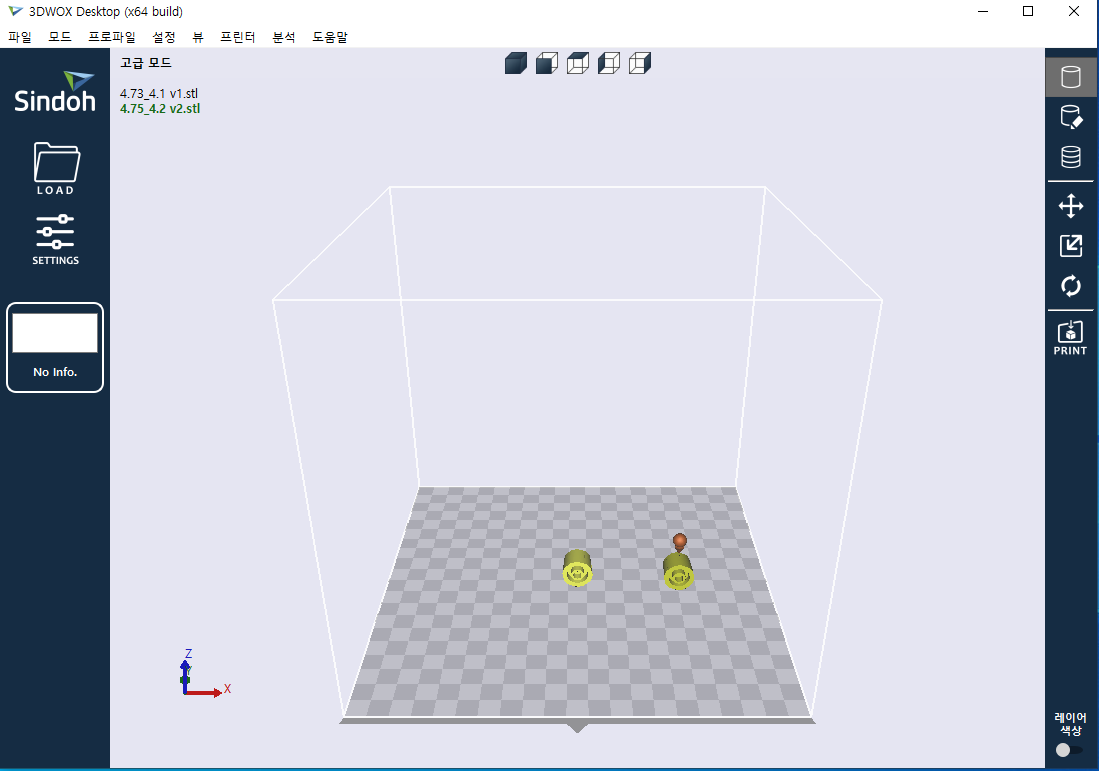 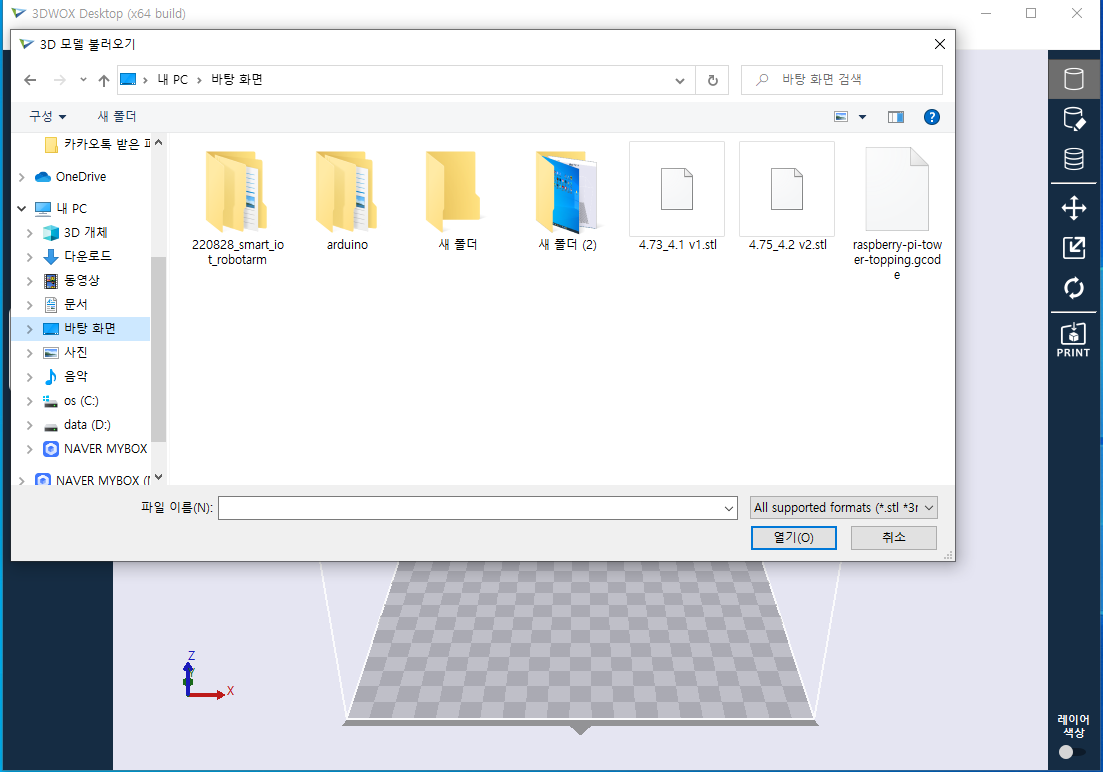 3. 신도리코 3DWOX Desktop x64 - 사용법
5
6
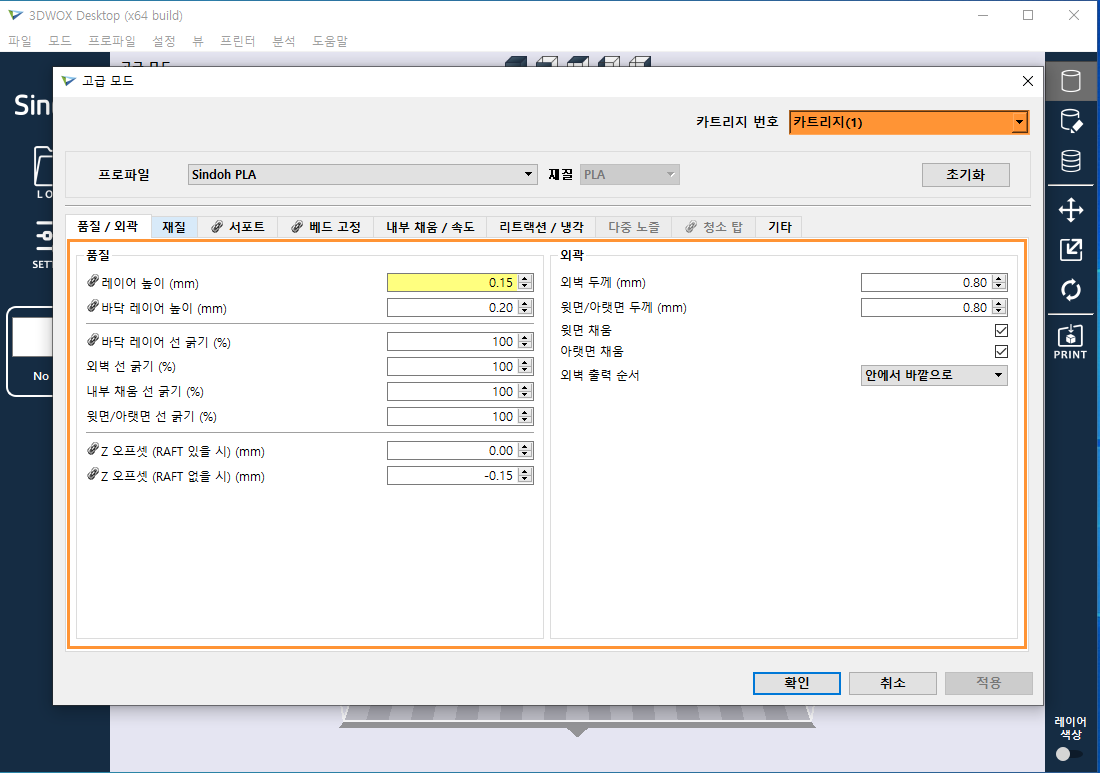 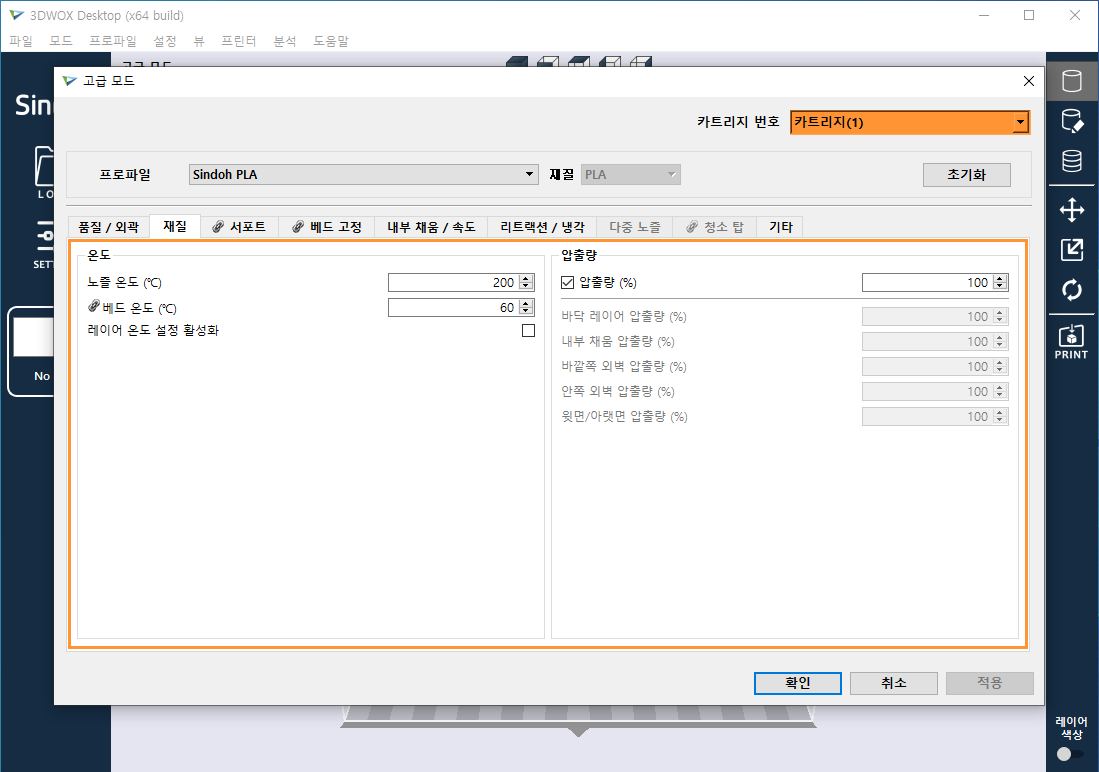 0.15~0.22 정도로 
사용하는 것을 권장함.
3. 신도리코 3DWOX Desktop x64 - 사용법
7
8
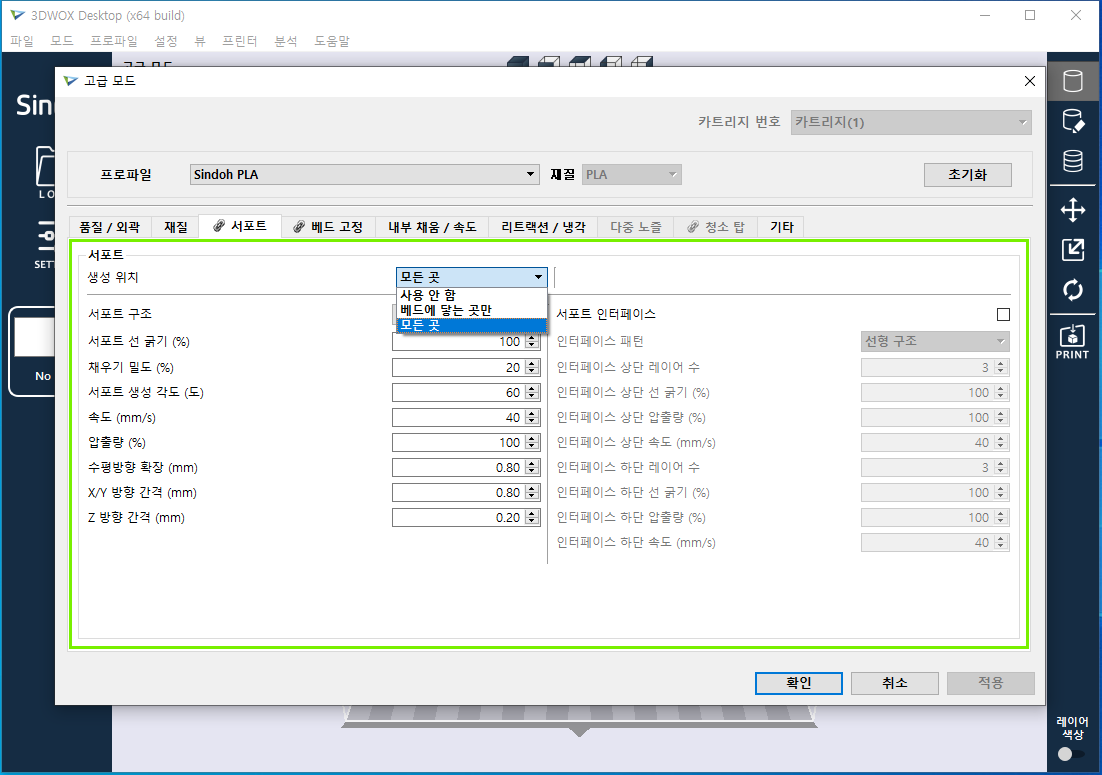 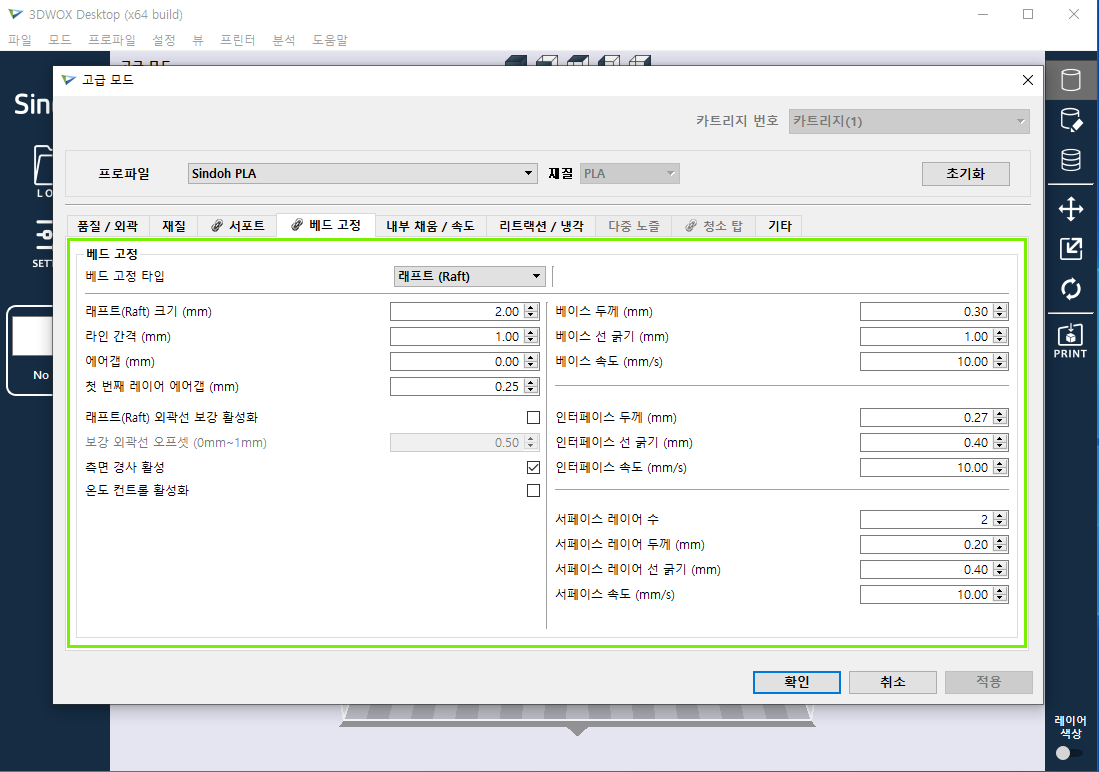 생성 위치-> “모든 곳”으로 체크할 것
3. 신도리코 3DWOX Desktop x64 - 사용법
9
10
1
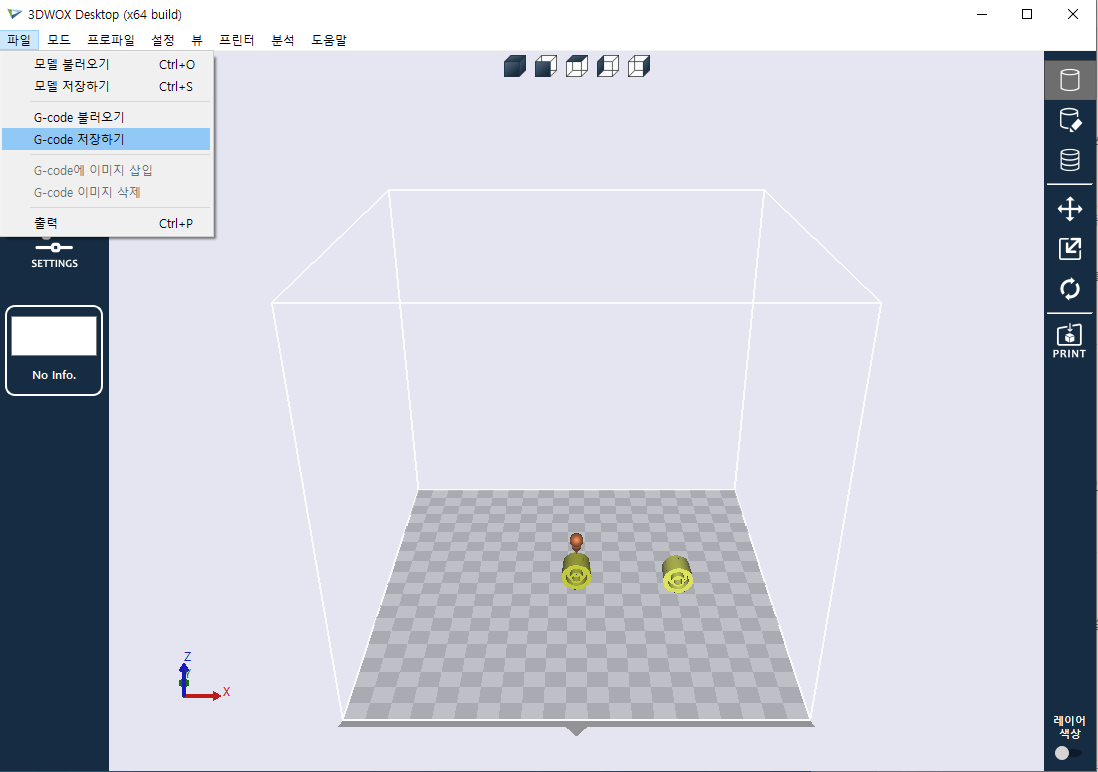 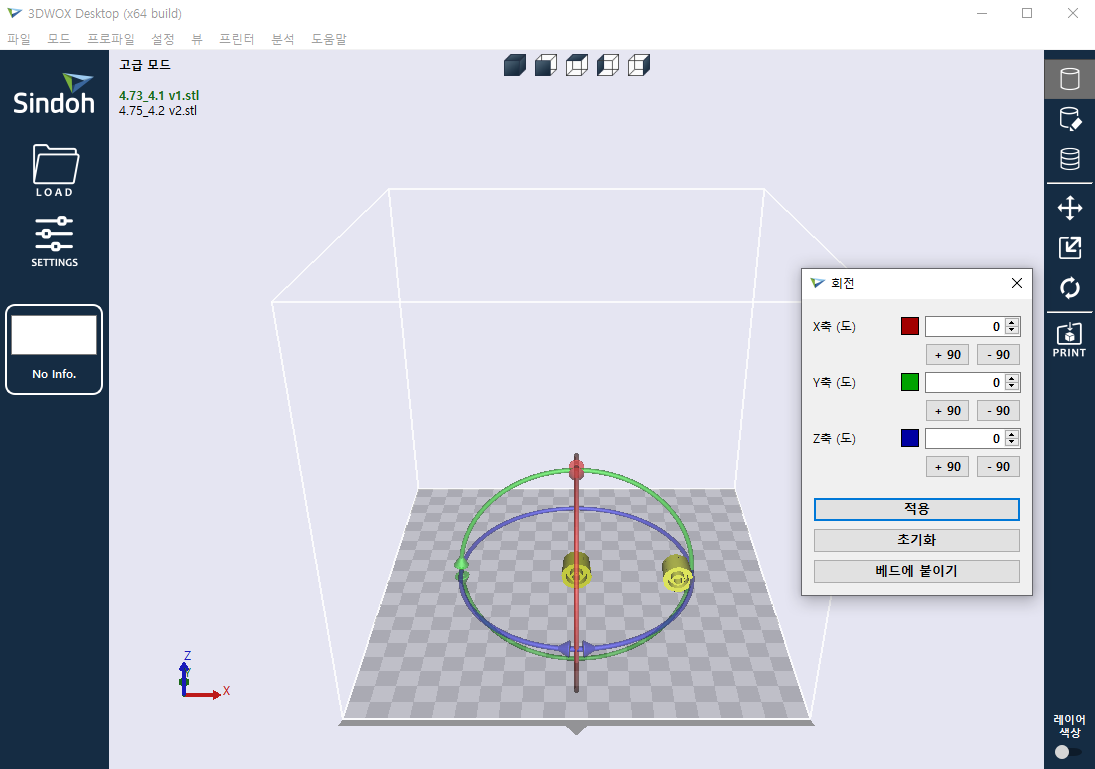 회전
1
2
2
3
사전에 USB메모리 준비할 것: 
파티션 FAT 또는 FAT32로 되어 있어야 함.
3. 신도리코 3DWOX Desktop x64 - 사용법
11
12
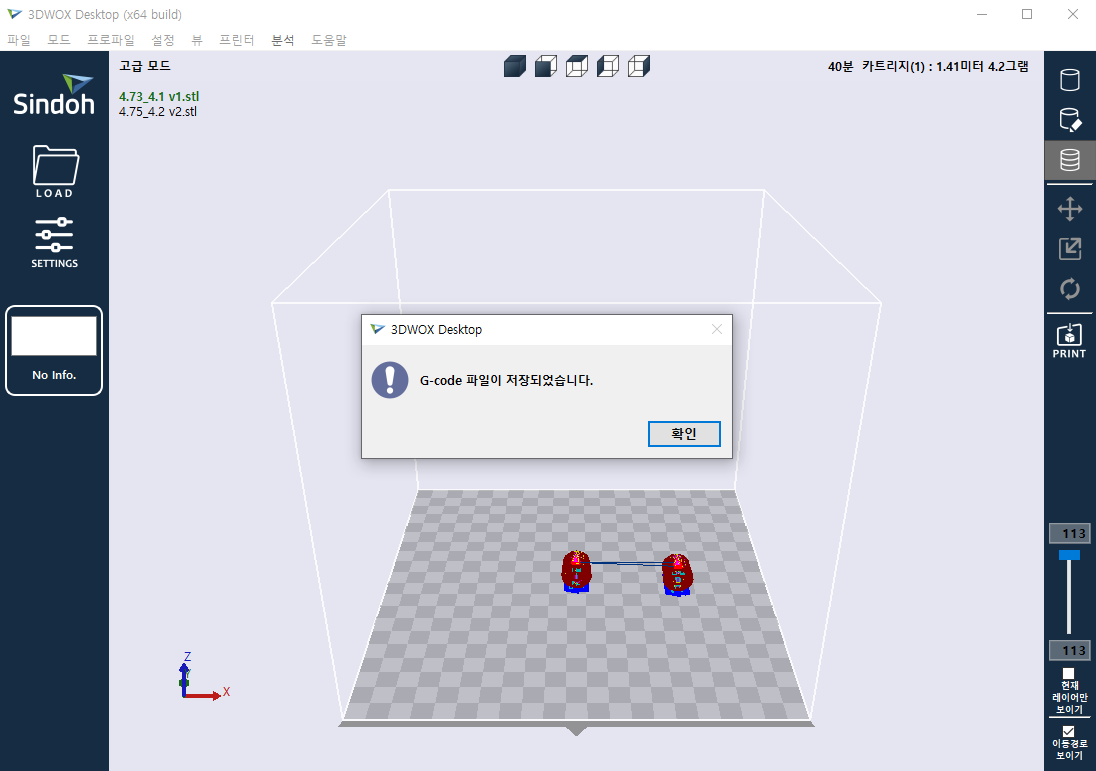 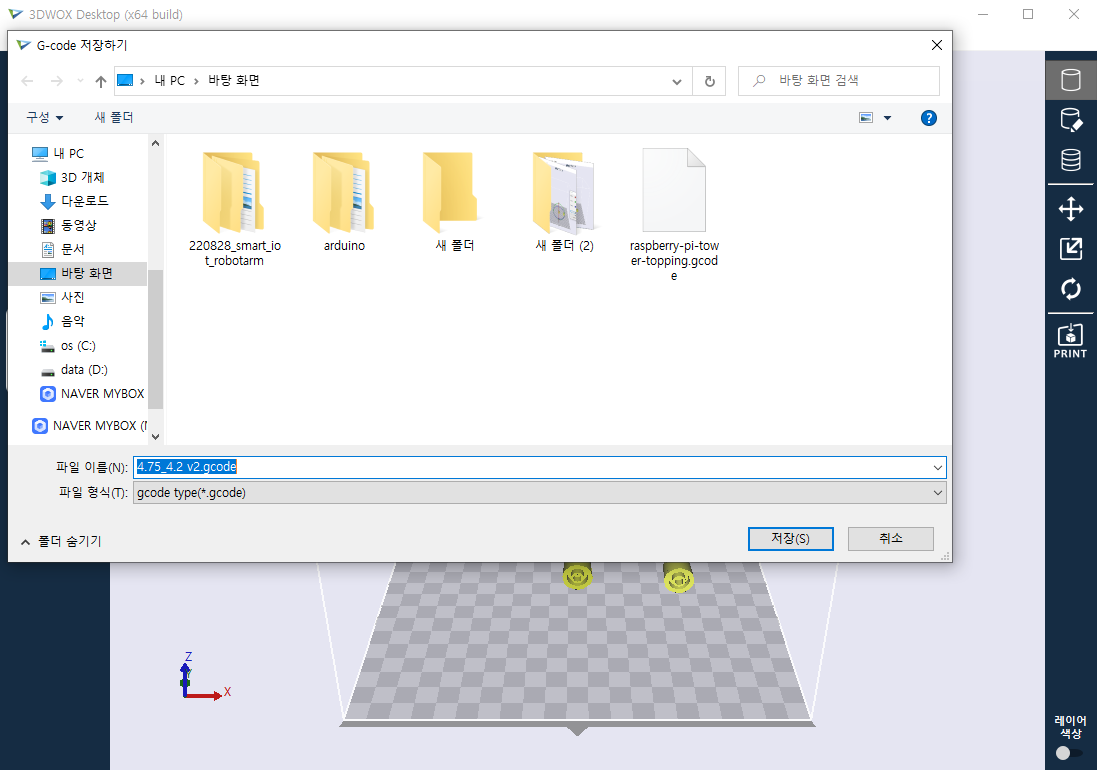 4. 신도리코 3DWOX - 사용법
13
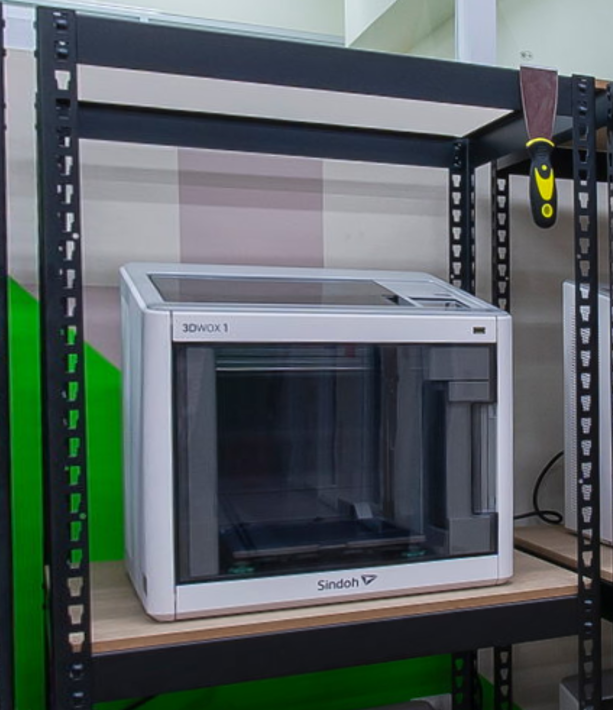 USB 메모리를 삽입한 후, 터치스크린으로 .gcode 파일을 
터치한 후, 시작 버튼을 누르면 인쇄됨.